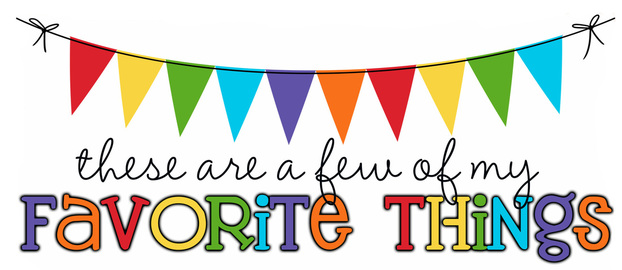 Monogram: JRPBirthday: August 2Shoe Size:  7/7.5Food & Candy: no candy, fruits – bananas, grapes, berriesColor:  purple and tealDrink: water, Pellegrino and bubbly sparkling watersFlower:  tulips, peonies, and lilacsScent (lotion):  vanillaStarbucks Drink: none – I don’t go to Starbucks or DunkinRestaurants: BJs, Widow Fletcher’s, OutbackSports Team: KC Chiefs, KC RoyalsStores: Publix, Amazon, Target, Author: Hobbies: traveling, gardeningItems I need for the classroom: manilla folders, command hooks, treasure box items